Validation with WPF & Silverlight
グレープシティ株式会社
八巻 雄哉
本日の内容
本セッションは、赤間さんのセッションで時間的な都合から紹介しきれなかったWPFとSilverlightの検証機能を解説し、グレープシティが現在開発中のInputMan for WPFで提供する検証機能をご紹介するセッションです。
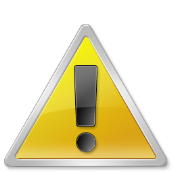 本セッションはそれぞれの最新バージョンであるWPF 3.5 SP1とSilverlight 3を前提にした内容となっています。
2
アジェンダ
検証の基本
エラー表示の方法
ValidationRuleを継承したカスタムクラス
検証ルールの実行タイミング
インスタンス単位の検証
InputMan for WPF CTP
3
Validation with WPF & Silverlight
検証の基本
4
検証の基本
Binding.ValidationRulesプロパティ
ValidationRuleクラス
Validation.Errors添付プロパティ
ValidationErrorクラス 
検証はValidationRulesプロパティに設定されたValidationRuleに基づいて行われる。
検証エラーの場合には、Errors添付プロパティにValidationErrorが追加される。
5
添付プロパティ
実際には他のクラス（Canvas）で定義されているプロパティに、各クラス（Button）がそれぞれ別の値を指定できる。
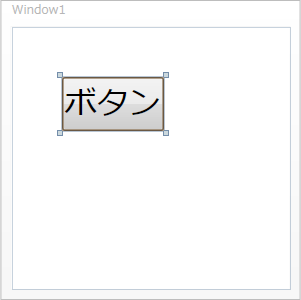 <Canvas>
    <Button Canvas.Top="50" Canvas.Left="50"
            Content="ボタン"/>
</Canvas>
6
ValidationRule
ルールは大きく分けると3つ
7
ルールの設定
簡略記法
Text="{Binding Name, ValidatesOnDataErrors=True}"
<TextBox>
    <TextBox.Text>
        <Binding Path="Name">
            <Binding.ValidationRules>
                <DataErrorValidationRule/>
            </Binding.ValidationRules>
        </Binding>
    </TextBox.Text>
</TextBox>
8
ValidationErrorクラス
ErrorContentプロパティ
エラーメッセージを取得します。 
 Exceptionプロパティ
検証エラーの原因となった例外を取得します。
9
Customerオブジェクト
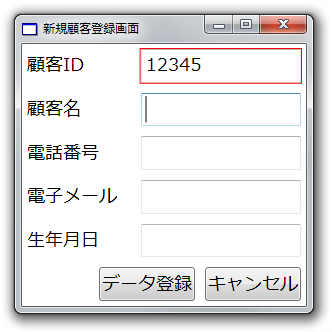 Bindingオブジェクト
12345
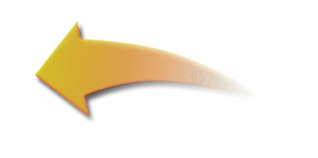 <Binding.ValidationRules>
    <DataErrorValidationRule/>
</Binding.ValidationRules>
TextBoxのValidation.Errors添付プロパティにValidationErrorが追加される。
Validation.Errors添付プロパティ
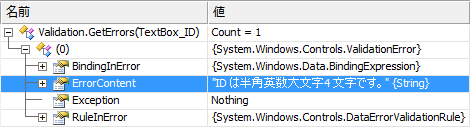 10
Validation with WPF & Silverlight
エラー表示の方法
11
エラー表示の方法
12
ErrorTemplate添付プロパティ
Validation.ErrorTemplate（ControlTemplate型）






AdornedElementPlaceholderはErrorTemplateが適用される要素（今回の場合TextBox）を表す。
デフォルトのErrorTemplate
<Validation.ErrorTemplate>
    <ControlTemplate>
        <Border BorderBrush="#FFFF0000" BorderThickness="1,1,1,1">
            <AdornedElementPlaceholder />
        </Border>
    </ControlTemplate>
</Validation.ErrorTemplate>
13
VisualStateManager（VSM）
動的な外観状態と、その外観状態に遷移する条件や遷移にかかる時間を管理する一連の機能を提供するのがVSM
ButtonコントロールのPressedというVisualStateは、ボタンが押された時の状態
Pressedという名称で、背景色が赤に遷移するVisualStateを定義した場合、そのボタンは押された時だけ赤色に変化する。
ex
＠IT　WPF／Silverlight UIフレームワーク入門
第4回　“見た目”を決めるコントロール・テンプレート
http://www.atmarkit.co.jp/fdotnet/vblab/uiframework_04/uiframework_04_03.html
14
ValidationStates(VisualStateGroup)
15
HasError添付プロパティ
Validation.HasError
ValidationErrorが存在する場合はTrue
<Style TargetType="TextBox">    <Style.Triggers>        <Trigger Property="Validation.HasError" Value="True">            <Setter Property="ToolTip"                   Value="{Binding RelativeSource={RelativeSource Self},                   	Path=(Validation.Errors)[0].ErrorContent}"/>            <Setter Property="Background" Value="Red"/>        </Trigger>    </Style.Triggers></Style>
16
イベント
WPF
Validation.Error添付イベント
Silverlight
FrameworkElement.BindingValidationErrorイベント
ValidationErrorが追加／削除された際に					発生するイベント
Binding.NotifyOnValidationErrorプロパティをTrueに設定する必要あり。
17
ValidationErrorEventAction
ValidationErrorEventArgs.Action プロパティ
ValidationErrorEventAction.Added新しいValidationErrorオブジェクトが検出された。
ValidationErrorEventAction.Removed既存のValidationErrorが削除された。
If e.Action = ValidationErrorEventAction.Added Then
    ‘ 検証エラーが発生した時の処理
ElseIf e.Action = ValidationErrorEventAction.Removed Then
    ‘ 検証エラーがなくなった時の処理
End If
18
Validation with WPF & Silverlight
ValidationRuleを継承したカスタムクラス
19
ValidationRuleを継承したカスタムクラス
ValidationRuleクラスを継承し、			Validateメソッドをオーバーライド
Public Class IDValidation
    Inherits ValidationRule

    Public Overrides Function Validate(ByVal value As Object, ByVal cultureInfo As System.Globalization.CultureInfo) As System.Windows.Controls.ValidationResult

        Dim result As ValidationResult

        If value Is Nothing Then
            result = New ValidationResult(False, "IDは必須入力項目です。")
        ElseIf (Regex.IsMatch(value, "^[0-9A-Z]{4}$") = False) Then
20
Validation with WPF & Silverlight
検証ルールの実行タイミング
21
ValidationRule.ValidationStepプロパティ（WPFのみ）
※1　これらの設定値は意味をなさないと思われる。
※2　Validationメソッドの引数valueはBindingExpressionオブジェクト
22
Validation with WPF & Silverlight
インスタンス単位の検証
23
BindingGroupプロパティ（WPFのみ）
以下の条件のどちらかを満たしている場合、Bindingがグループ化される。
BindingのソースとBindingGroupを設定した要素のDataContextが同じ
BindingのBindingGroupNameプロパティがBindingGroupのNameと同じ
<Grid.BindingGroup>
    <BindingGroup>
        <BindingGroup.ValidationRules>
            <local:ObjectValidation/>
        </BindingGroup.ValidationRules>
    </BindingGroup>
</Grid.BindingGroup>
24
個々の検証をまとめて実行
Bindingがグループ化されることにより、		各Bindingは個別に更新されなくなる。
任意のタイミングで	一気にすべての項目を更新させることが可能

個々の検証をまとめて実行できる。
個々ValidationRuleは、ValidationStepがRawProposedValueであるもののみがBindingGroupのValidationRuleよりも前に実行される。
25
編集トランザクション
26
編集トランザクション
Private Sub SubmitButton_Click(ByVal sender As System.Object, ByVal e As System.Windows.RoutedEventArgs)
    If LayoutRoot.BindingGroup.CommitEdit() Then
        MessageBox.Show("登録されました。")
        LayoutRoot.BindingGroup.BeginEdit()
    End If
End Sub

Private Sub CancelButton_Click(ByVal sender As System.Object, ByVal e As System.Windows.RoutedEventArgs)
    LayoutRoot.BindingGroup.CancelEdit()
    LayoutRoot.BindingGroup.BeginEdit()
End Sub
27
Validation with WPF & Silverlight
InputMan for WPF CTP
28
標準でカバーできないケース
WPF、Silverlightの検証は、Bindingを設定しているプロパティに対してのみ使用可能

Windowsフォーム
Validatingイベント、Validatedイベント、CausesValidationプロパティ
29
InputMan for WPF CTP
現在グレープシティで開発中の「日本仕様の入力支援コンポーネント」InputManのWPF版
7種のコントロール
GcTextBox（テキスト）
GcMask（マスク）
GcDate（日付）
GcNumber（数値）
GcDropDownCalculator（カレンダー）
GcDropDownCalendar（電卓）
GcValidationIndicator（検証インジケータ）
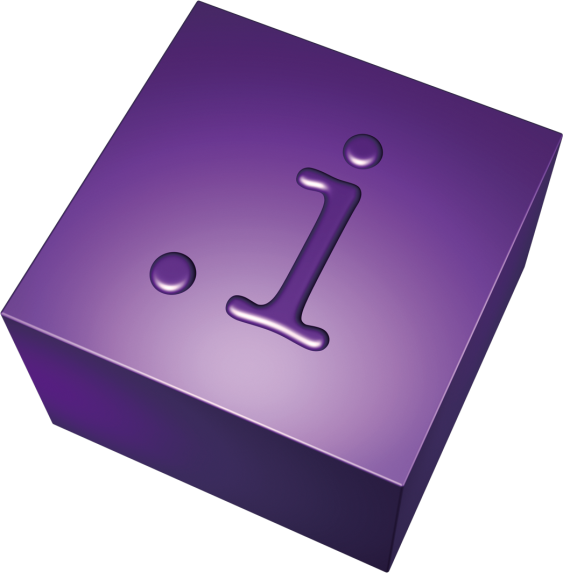 30
InputMan for WPF CTP
7種のコンバーター
BooleanToVisibilityConverter 
DateFormatConverter
DateTimeDifferenceValueConverter
DecimalDifferenceValueConverter
MaskFormatConverter
NumberFormatConverter
ObjectToDateTimeConverter 
2種のコンポーネント
GcImeManager（IMEマネージャ）
GcValidationManager（検証マネージャ）
GcValidationManagerはBinding使用の有無に関わらず、任意のプロパティ値を検証可能
31
InputManが提供する検証機能
32
Hello InputMan Validation
GcValidationmanagerクラス
ValidationItem添付プロパティ
<TextBox x:Name="TextBox1"
     im:GcValidationManager.ValidationItem="{StaticResource ValidationItem_ID}"/>
<im:GcValidationIndicator ElementName="TextBox1"/>
<Grid.Resources>
    <im:ValidationItem x:Key="ValidationItem_ID" x:Shared="False"
                       ValidatedProperty="Text">
        <im:ValidationItem.ValidationRules>
            <im:RegularExpressionRule Expression="^[0-9A-Z]{4}$"
                                      ErrorContent="ID は半角英数大文字4 文字です。" />
        </im:ValidationItem.ValidationRules>
    </im:ValidationItem>
</Grid.Resources>
33
InputManが提供する検証ルール
標準Validationでも使用可能なルールが10種類
34
標準Validationとの連携
Customerオブジェクト
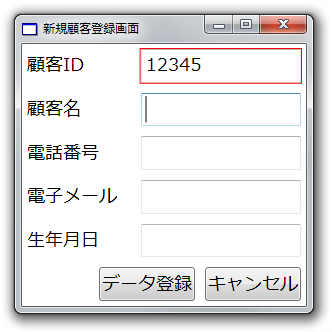 Bindingオブジェクト
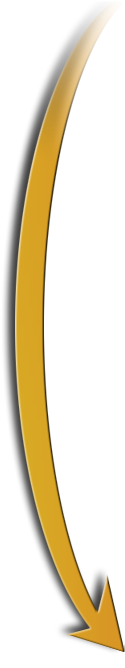 12345
標準ValidationのHasErrorを監視
発生したエラーをマージ
GcValidationManagerのIncludeBindingValidationResultプロパティをTrueに設定
35
InputMan for WPF CTPプログラム
評価していただける方に、	InputMan for WPFのCTP版を提供します。
CTP版には製品のほかに、			以下のものが含まれています。
評価ガイド（PDFファイル）
サンプルプロジェクト
リリースノート
リファレンス（英語）
評価期間は11月末日までを予定
36
CTPプログラム参加方法
InputManCTP@grapecity.com
宛にメールを送信ください。

追って詳細をご連絡させていただきます。

たくさんのご参加お待ちしております。
37
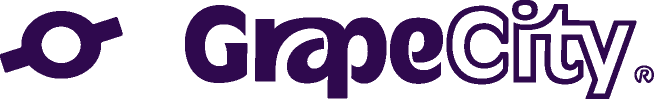 38